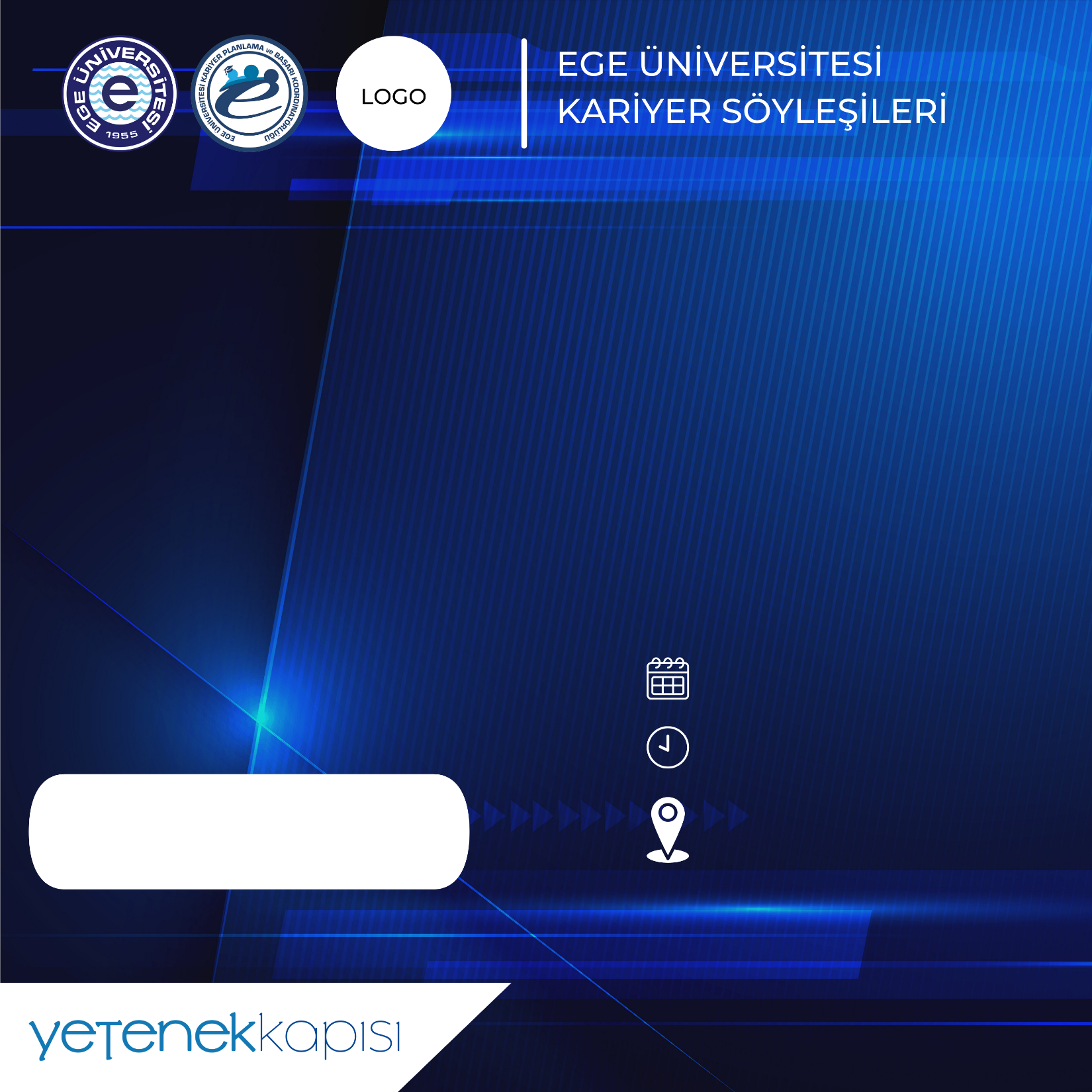 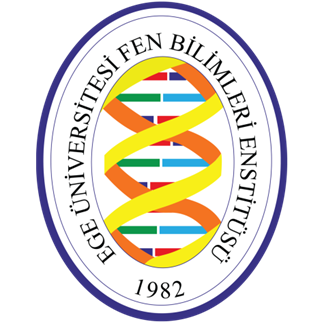 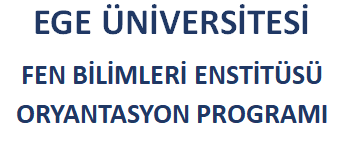 Prof. Dr. Bahri BAŞARAN
Prof. Dr. Hakan ATILGAN
Esra AYDEMİR
Ayşe SEVEN
Arş. Gör. Dr. Belgin COŞKUN
12.10.2022
13:15
E.Ü. Fen Fakültesi 
Konferans Salonu  A Blok